UNIVERSIDAD DE LA SABANA
INSTITUTO DE POSTGRADOS 
ESPECIALIZACIÓN EN GERENCIA EDUCATIVA
PROPUESTA DE PEI PARA LA CREACIÓN DEL JARDÍN INFANTIL ARTE KIDS
MARIA FERNANDA RODRIGUEZ

Asesoría:
CARMEN ALICIA RUIZ BOHORQUEZ


UNIVERSIDAD DE LA SABANA
INSTITUTO DE POST GRADOS
ESPECIALIZACIÓN EN GERENCIA EDUCATIVA
CHIA 
2010
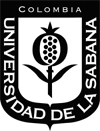 PROBLEMA DE INVESTIGACION
¿La creación de un Jardín infantil cuyo PEI, tenga énfasis en arte será una contribución efectiva y pertinente para la formación de niños de 3 a 5 años en los barrios Palermo, Morasurco, Maridíaz y Paraná en la ciudad de Pasto?
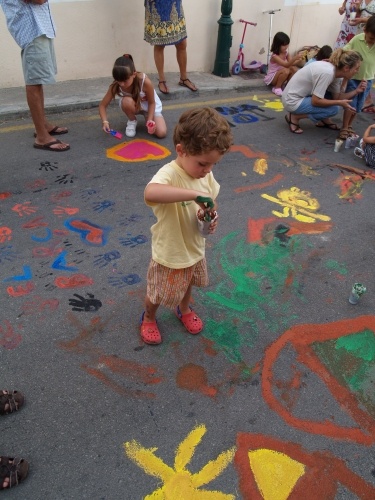 Objetivo General: Realizar un estudio de factibilidad y una propuesta de Proyecto Educativo Institucional para la creación del Jardín Infantil “Arte Kids”, en los barrios Palermo, Morasurco, Maridíaz y Parana de la ciudad de Pasto.
JUSTIFICACIÓN
MARCO REFERENCIAL
DISEÑO METODOLÓGICO
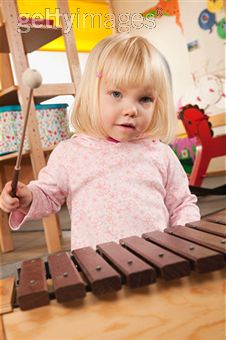 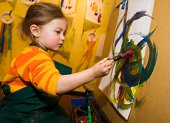 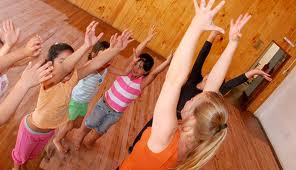 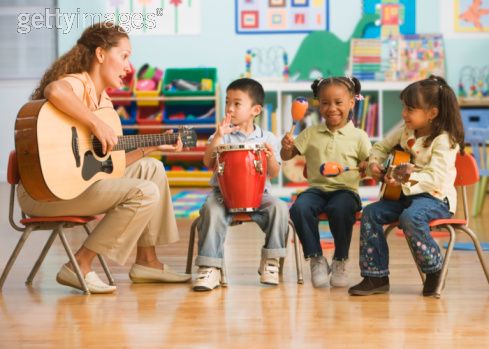 CONCLUSIONES ESTUDIO DE FACTIBILIDAD I
Enfoque bilingüe, instalaciones y servicios mejorados, tarifas bajas con relación a la competencia.
Servicios Adicionales: Transporte, restaurante y escuelas de formación.
Profundización en actividades musicales.
Presupuesto alto para la inversión.
Convenios para salidas pedagógicas y talleres adicionales.
Enfoque en inteligencias múltiples y énfasis en actividades musicales.
Factibilidad baja debido a la amplia y variada oferta y escasa demanda por lo cual se plantea reorientar el proyecto para un barrio de la comuna 5.
CONCLUSIONES ESTUDIO DE FACTIBILIDAD II
Enfoque: Inteligencias Múltiples
Planta Física atractiva, que ofrezca zona recreativa y aula de informática.
Servicios Adicionales: Restaurante Escolar, Acompañamiento de Tareas.
Presupuesto para pensión entre $50000- $60000.
Convenios para eventos culturales, talleres complementarios,  y salidas pedagógicas.
Énfasis en Artes Integradas.
HORIZONTE INSTITUCIONAL
COMPONENTE ADMINISTRATIVO
MODELO ORGANIZACIONAL: Escuela Administrativa de Recursos Humanos
MANUAL DE CONVIVENCIA
Horizonte Institucional
Principios
Derechos y Deberes Padres de Familia
Derechos y Deberes Docentes
Criterios para:
Sistema de Matrículas
Resolución de conflictos
Elección de Personero y representante estudiantil
PLANEACION ESTRATEGICA
ORGANIZACIÓN Y DISTRIBUCION DE RECURSOS
Cupo: 21 niños.
Planta Física
Aulas: Prejardín, Jardín y Transición.
Ludoteca
Zona de Recreación
Restaurante Escolar
Zona de Primeros Auxilios
Sala de profesores y oficina administrativa

_ PERSONAL ACORDE A LOS PERFILES PLANTEADOS
_ INVENTARIO COHERENTE CON EL ÉNFASIS DEL PEI
SERVICIOS ADICIONALES: Restaurante, acompañamiento de tareas, escuelas de formación, transporte.
COMPONENTE PEDAGÓGICO
MODELO PEDAGÓGICO: Desarrollista.
TEORÍAS: Aprendizaje Significativo, Inteligencias Múltiples, Educación por el Arte.
ESTRUCTURA DEL PLAN DE ESTUDIOS:










Criterios de Evaluación: - Se evalúa el proceso, y se expresa de forma descriptiva, discriminando por tipo de inteligencia.
PROYECTOS PEDAGÓGICOS
Educación para la democracia: Elección del Gobierno Escolar, Creatividad para resolución de conflictos, Derechos del niño.
Recreación, deporte y Aprovechamiento del tiempo libre: Escuelas de Formación Artística y Deportiva en Jornada contraria.
CALENDARIO ACADÉMICO
CALENDARIO A- 2012
PROYECCION COMUNITARIA Y SOCIAL
EVALUACION INSTITUCIONAL
CONCLUSIONES
Primer vínculo con la comunidad, actitud favorable y colaboradora frente a la apertura del jardín.
El Jardín Infantil Arte Kids será una institución modelo en educación preescolar, con enfoque en las inteligencias múltiples y énfasis en artes integradas.
Dificultades en el Uso de Suelo.
Con la elaboración del proyecto se pone en evidencia cada uno de los aportes obtenidos en la  especialización en Gerencia Educativa.
La creación del Jardín Infantil se llevará a cabo en el 2012.
GRACIAS